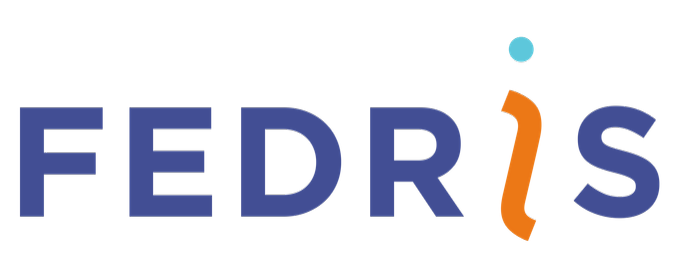 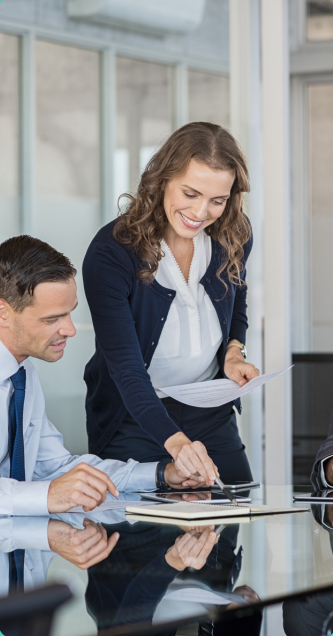 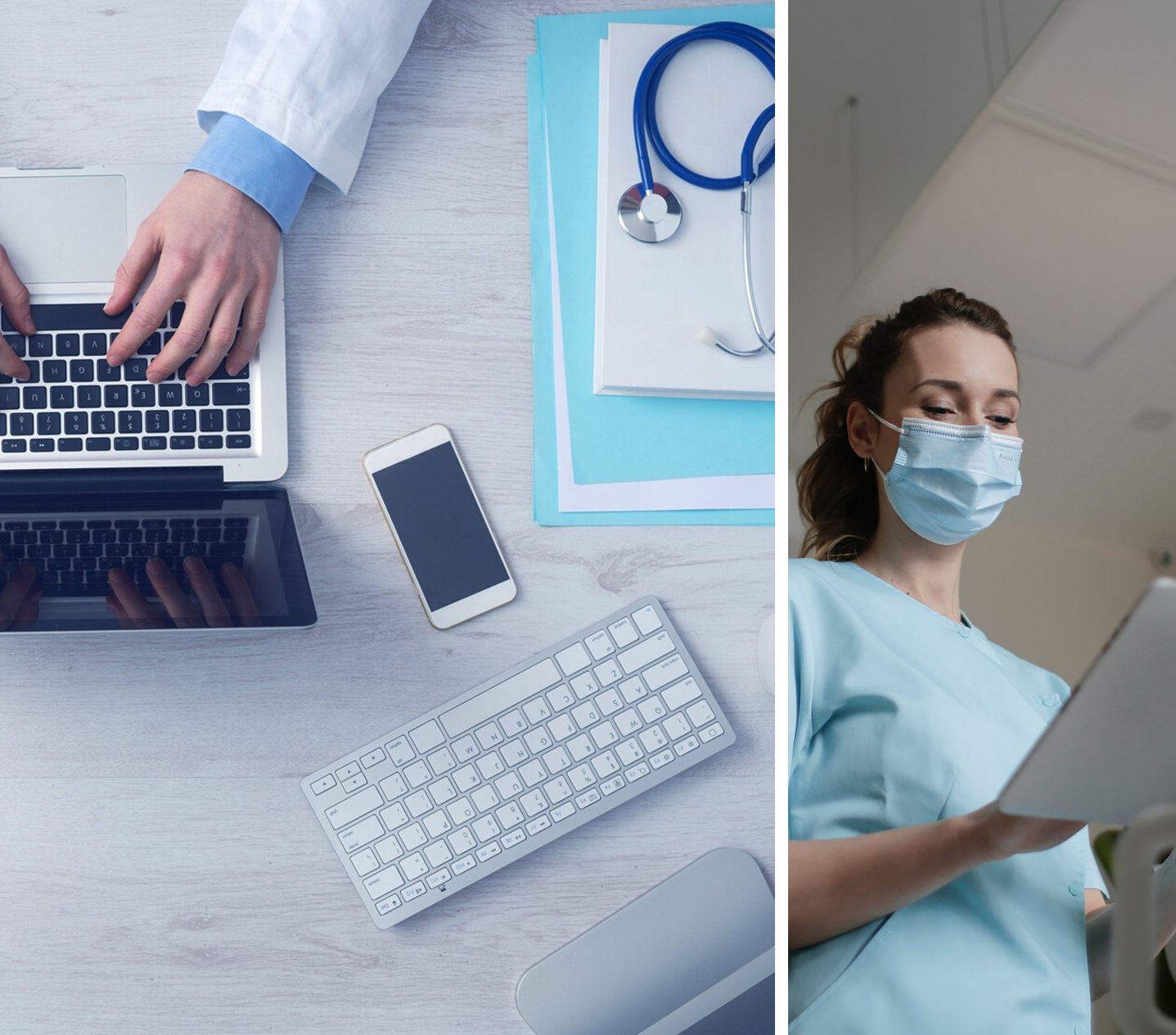 Caroline DENDONCKER
Phebe VOETS
Psychologen/Psychologues

Afdeling Medische expertise
Département Expertise médicale

Directie Expertise en Preventie
Direction Expertise et Prévention
Nationale Dagen voor Arbeidsgeneeskunde
Journées nationales de Médecine du Travail
14 / 11 / 2024
Programma voor de preventie van burn-out : 
Resultaten en nieuw Traject
Programme de prévention du Burn-out :
Résultats et nouveau Trajet
Planning van de Presentatie
Korte geschiedenis
Evaluatie van het pilootproject
Programma ter preventie van  burn-out: wettelijk kader
Presentatie van de nieuwe traject
Korte geschiedenis
evaluatie van het pilootproject
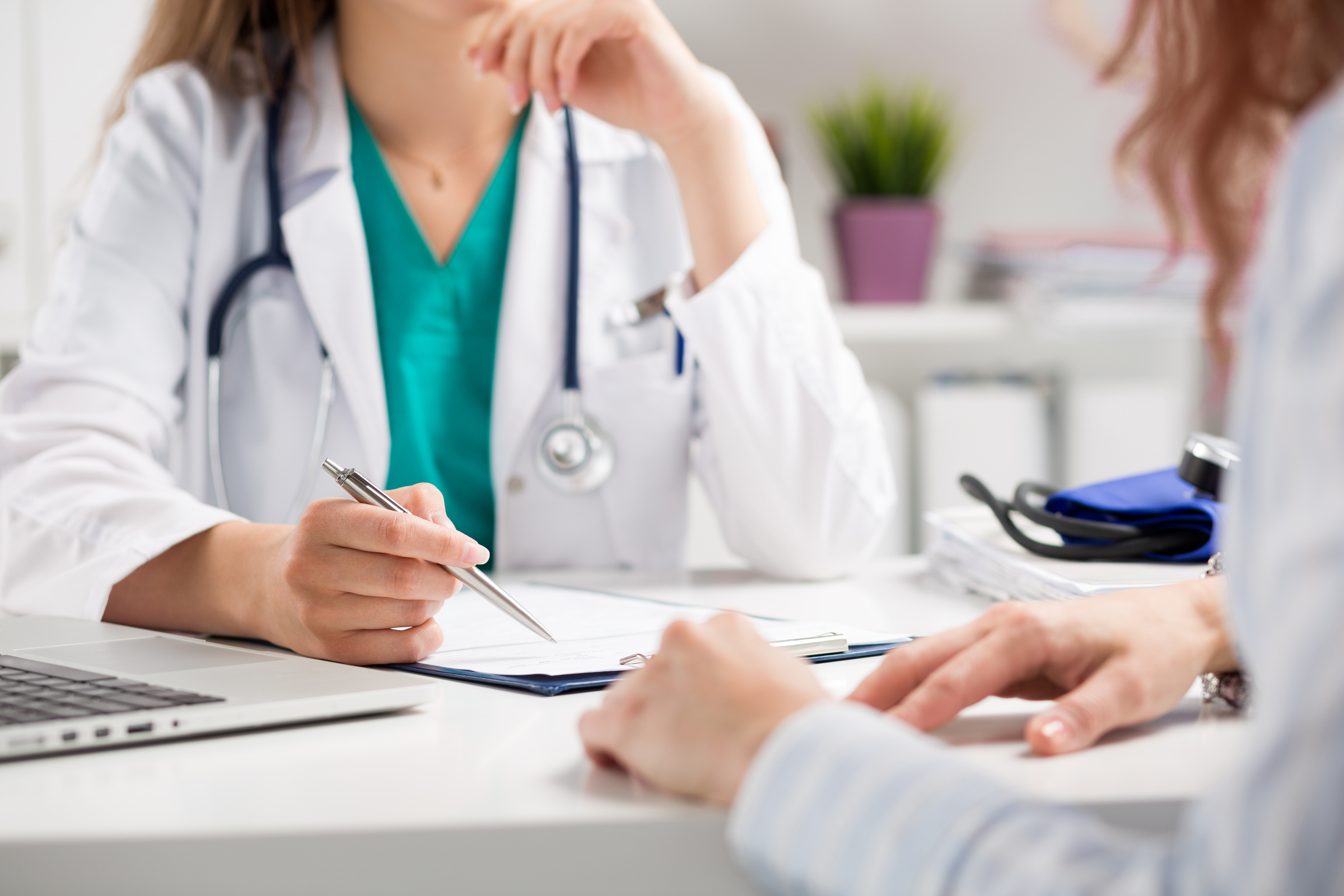 Verdeling van de aanmeldingsaanvragen volgens informatieverstrekker
(Hansez en Braeckman, 2023)
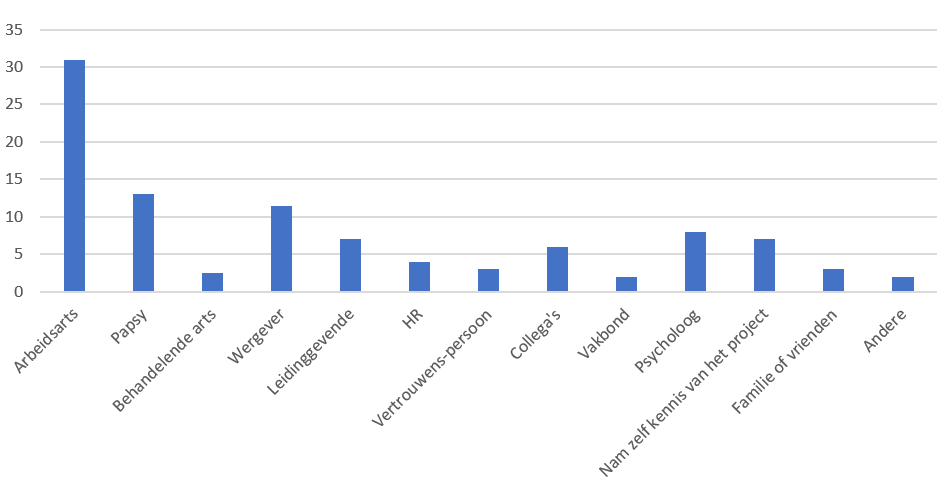 46,5%
33,5%
20%
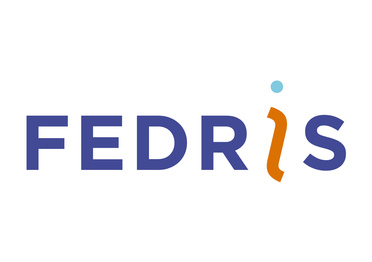 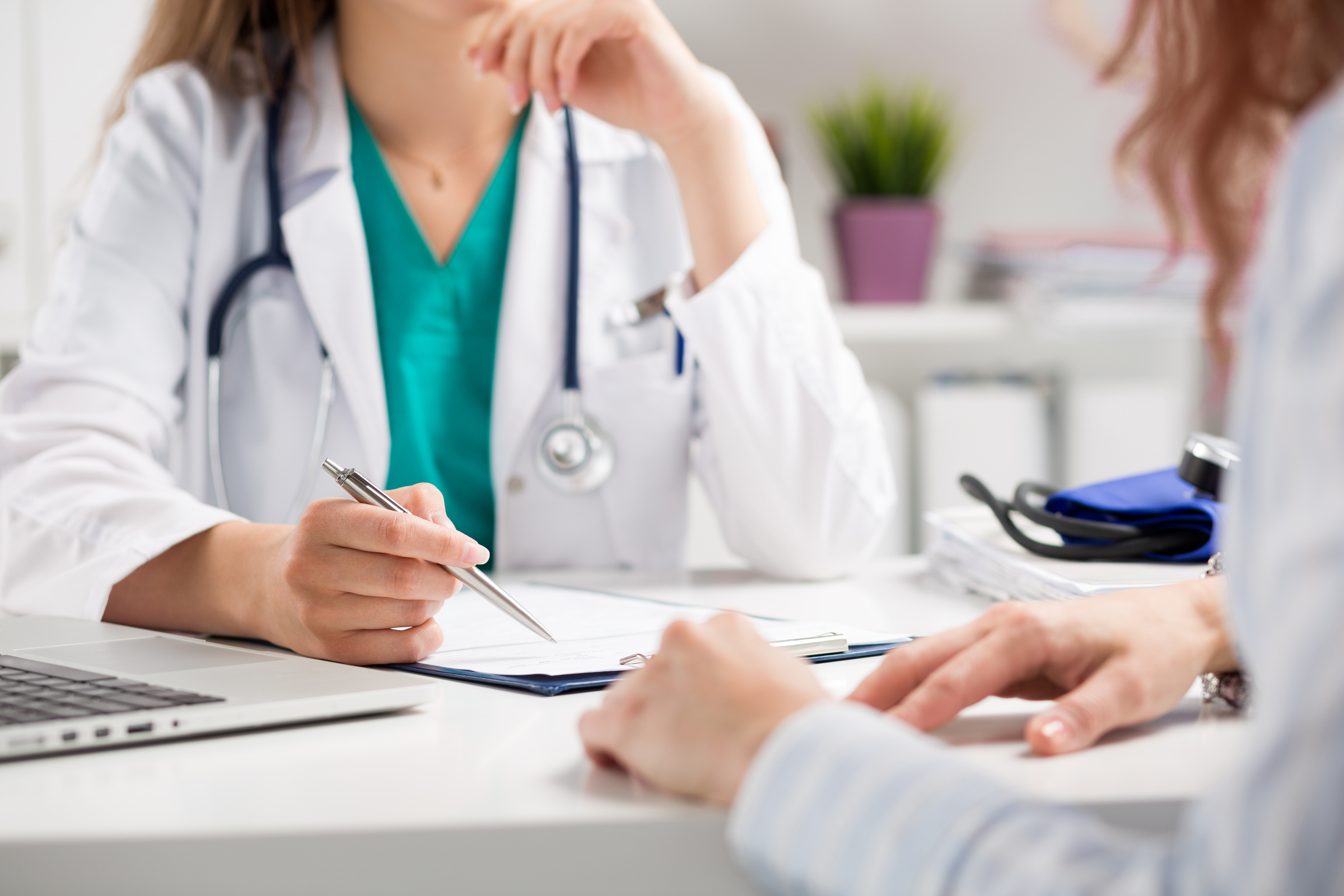 Verdeling van de aanmeldingsaanvragen per type ondertekenaar, volgens taalrol
64,8%
68,6%
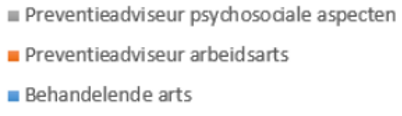 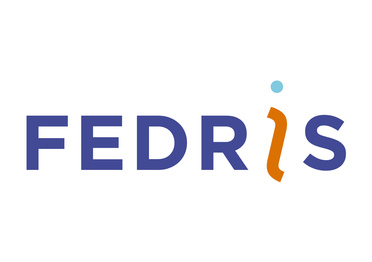 Risicofactoren in de aanmeldingsaanvraag
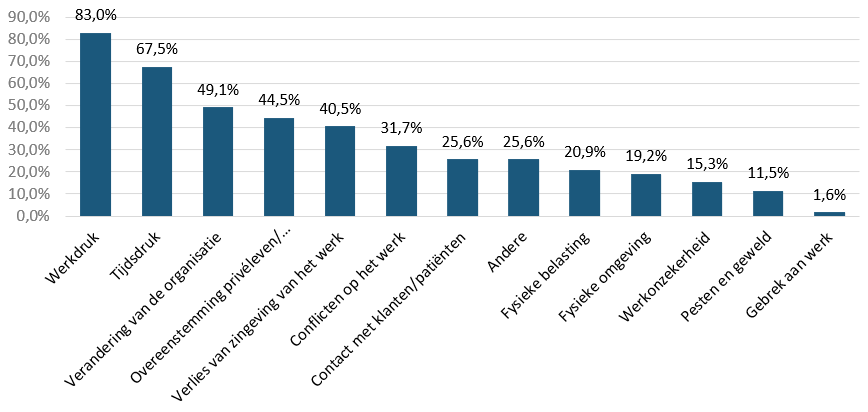 3
2
1
5
4
Ontbrekende middelen in de aanmeldingsaanvraag
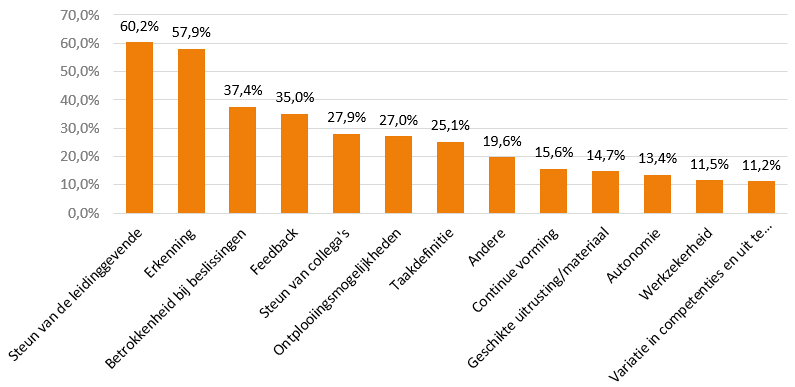 3
2
5
4
1
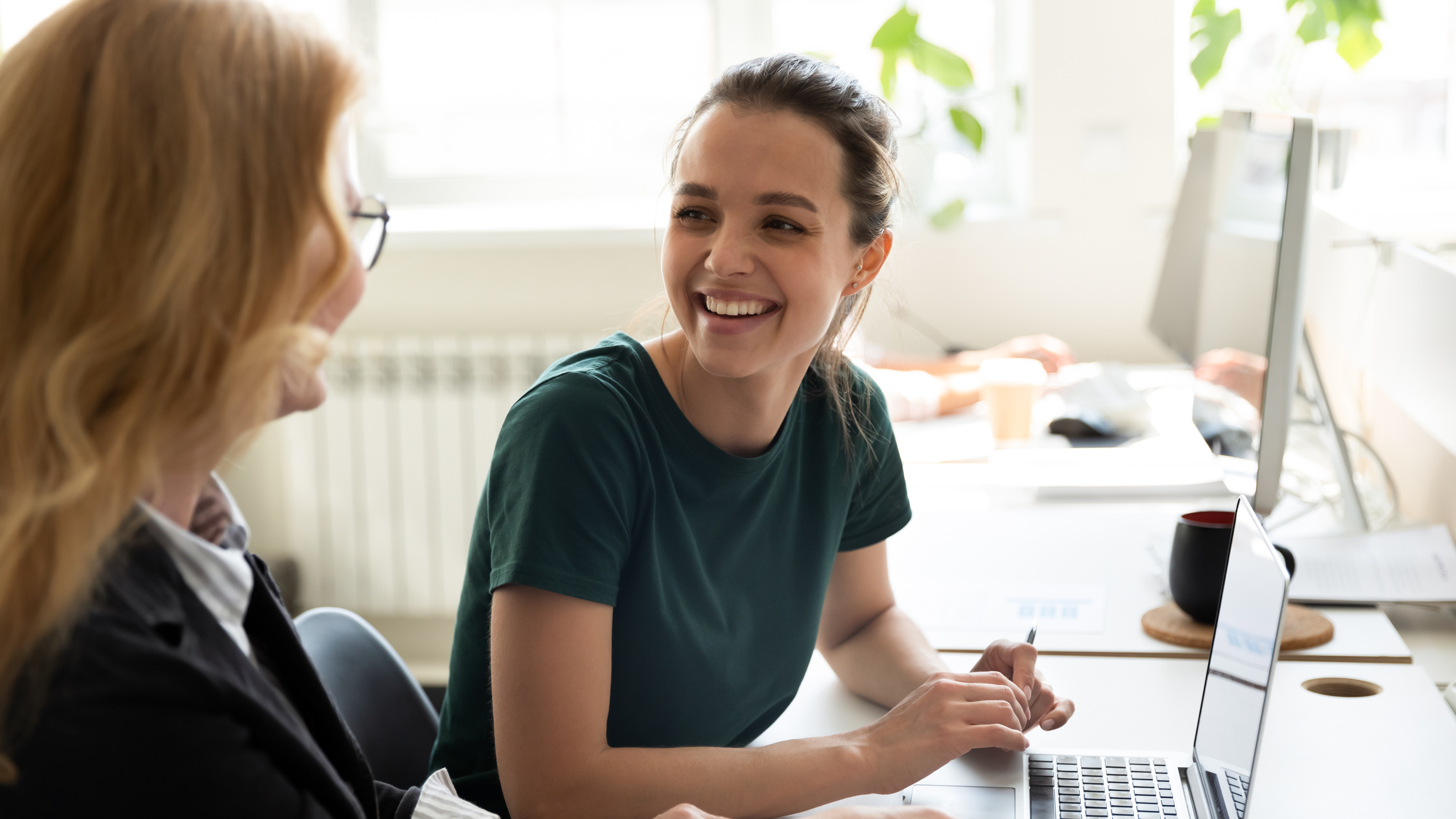 Wetenschappelijke evaluatie
(Hansez en Braeckman, 2023)
Klinische efficiëntie van het Fedris traject:
Burn-out (OLBI, BAT)
Stress, depressie en angst (DASS)
Ervaren verbeteringen (algemeen welzijn, levenskwaliteit, balans werk/privé, welzijn op het werk, slaap en gemak waarmee taken worden uitgevoerd) 

Efficiëntie in termen van gedaalde zorgconsumptie

Efficiëntie in termen van behoud en terugkeer naar werk
81,9% aan het werk na het traject vs 45,3% voor

Hoge algemene tevredenheid betreffende het traject (inhoud, personaliseerbaarheid, aantal sessies, multidisciplinariteit, kwaliteit van de ontvangen informatie, …)


	Behoud van de efficiëntie over de tijd (tot 6 maanden)
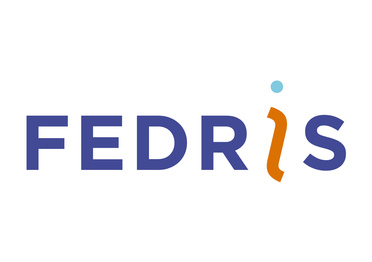 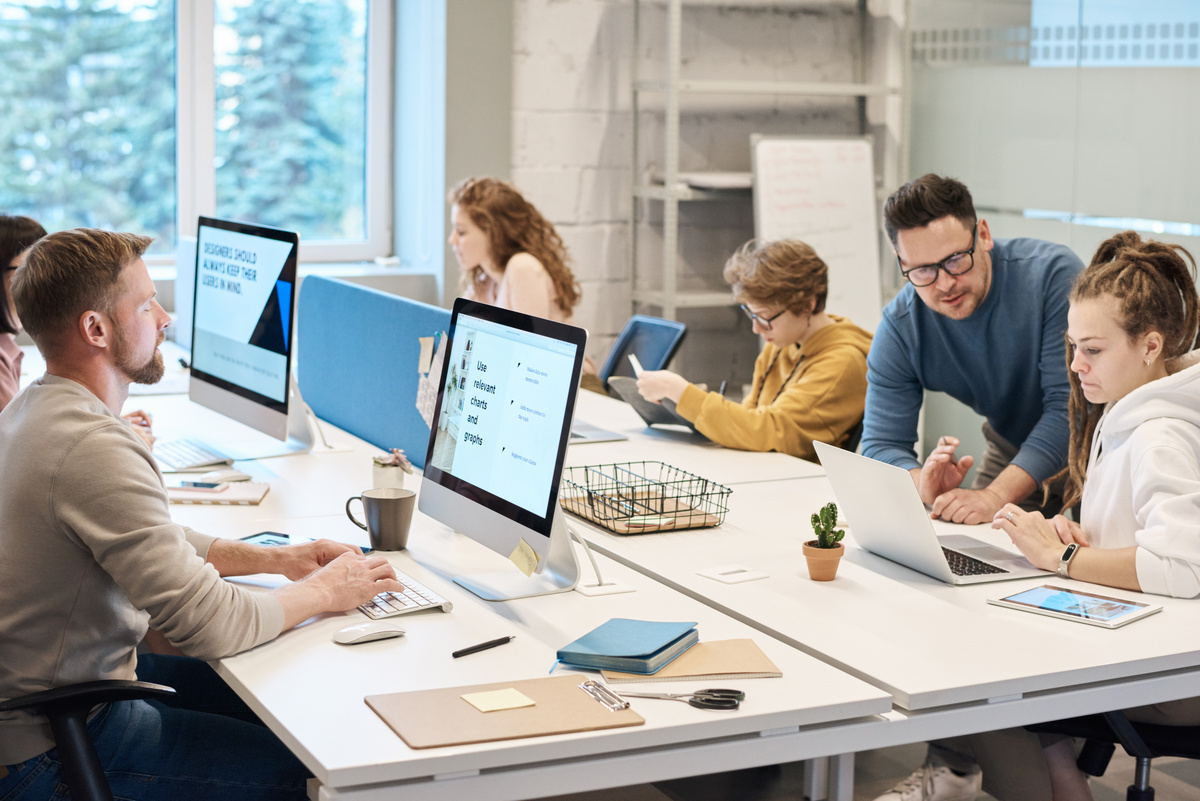 Meest frequente werkpostaanpassingenHansez en Braeckman, 2023
De meest frequente werkpostaanpassingen WG
Het uurrooster, minder uren presteren, wijziging van afdeling, collega’s aanwerven en ander werk toekennen. 
Leeftijd (p = .031): er zijn meer aanpassingen bij werknemers > 45 jaar
Taal (p = .033): er zijn meer aanpassingen bij NL werknemers 

De meest frequente werkpostaanpassingen WN                        
minder uren presteren, duidelijkheid over taken/begrenzing van taken, respecteren van werkuren/ tijdig stoppen/deconnectie na het werk, pauzes respecteren/rustmomenten
Verwijzer (p = .039): er zijn meer aanpassingen na verwijzing door de arbeidsarts en PAPSY
11,5%
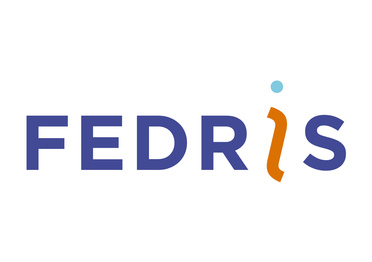 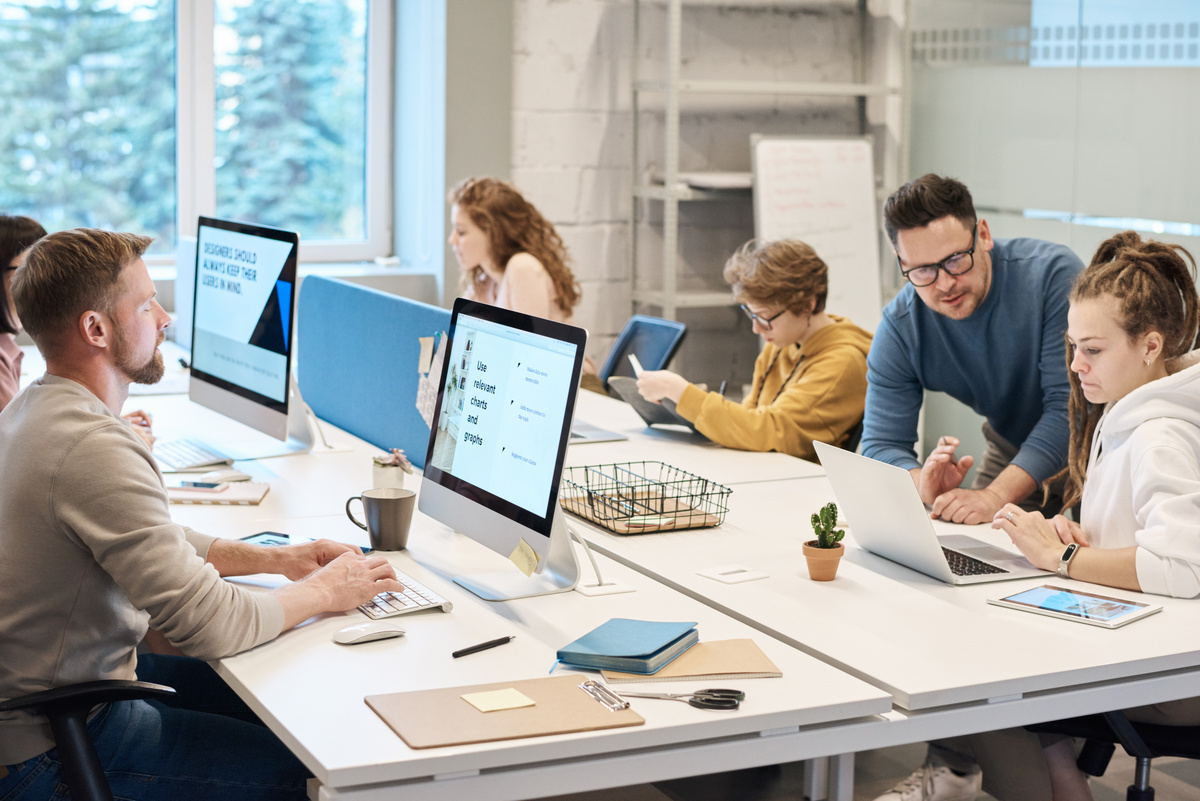 WerkpostaanpassingenHansez en Braeckman, 2023
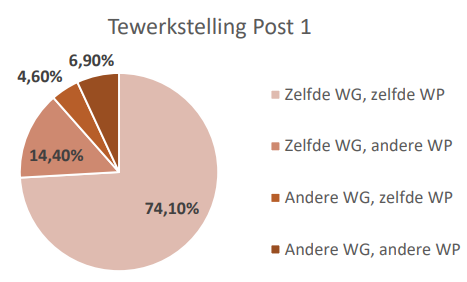 11,5%
88,5%
11,5%
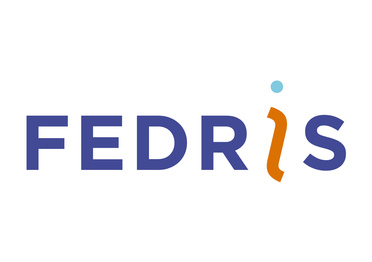 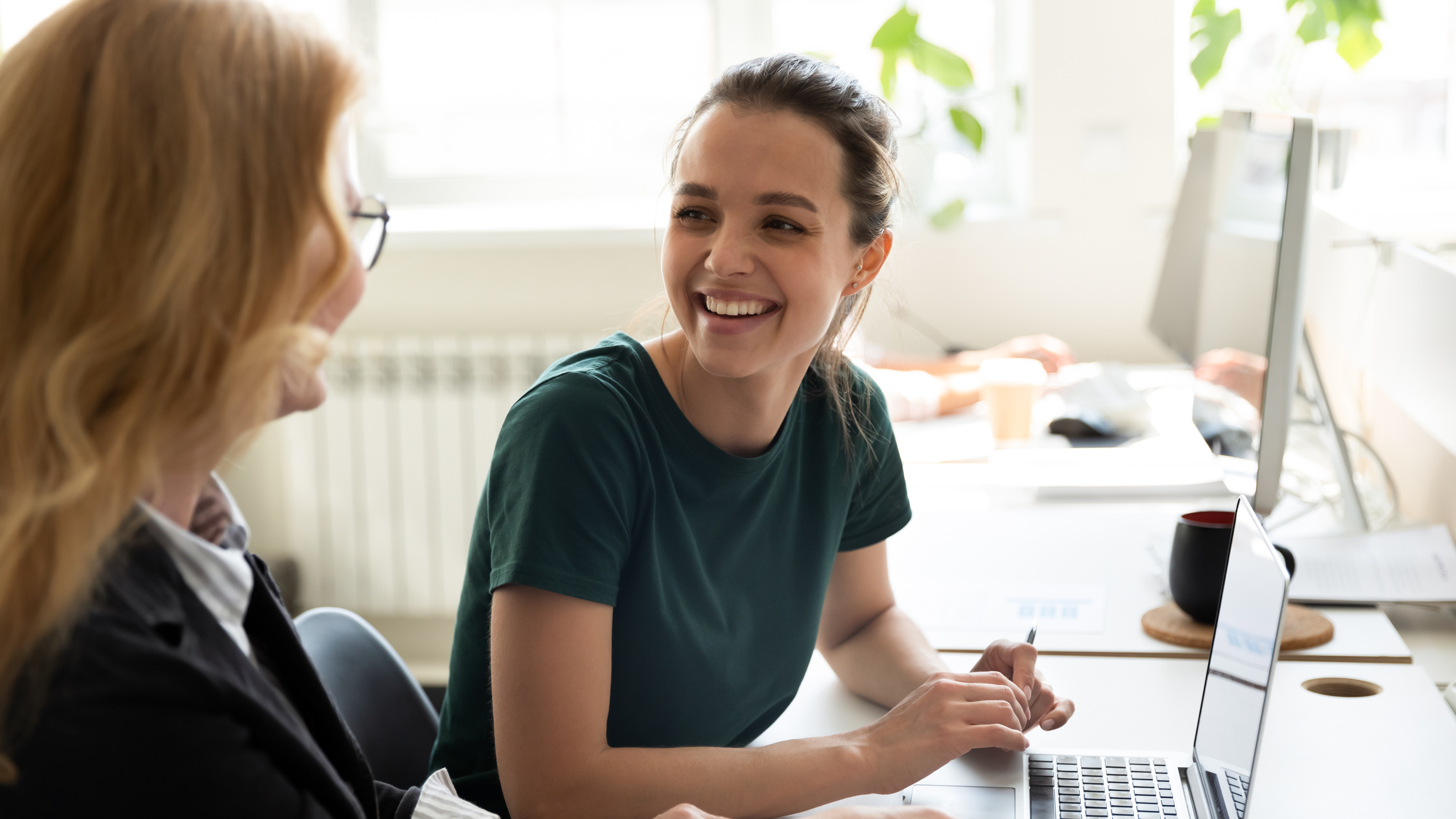 Wetenschappelijke evaluatie
(Hansez en Braeckman, 2023)
Eerder gematigde impact op het niveau van de werkorganisatie

Belang van de primaire preventie, zeker wat betreft de sensibilisering van de organisaties en de managers

Interventie programma: aanbeveling tot het behoud van een gefaseerd systeem

Geïntegreerde benadering is noodzakelijk: primaire, secundaire en tertiaire preventie.


Deze resultaten suggereren de uitbreiding van de doelgroep en de overgang naar een preventie programma.
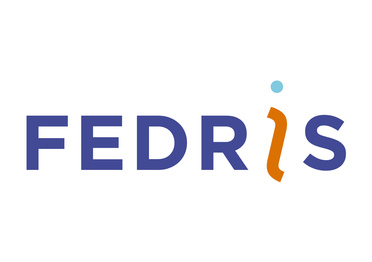 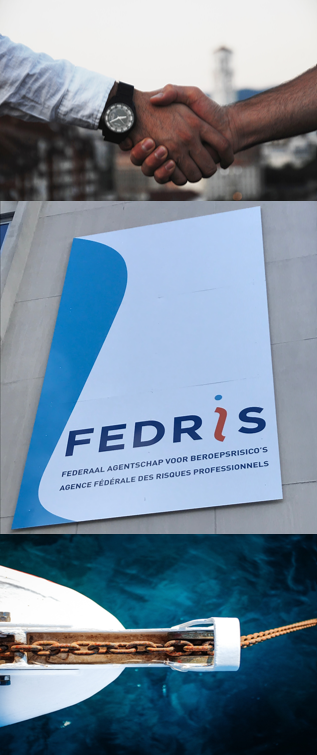 Afstemming werk/gezondheid
Werkvloer actoren
Programme De prévention du burn-out: cadre législatif
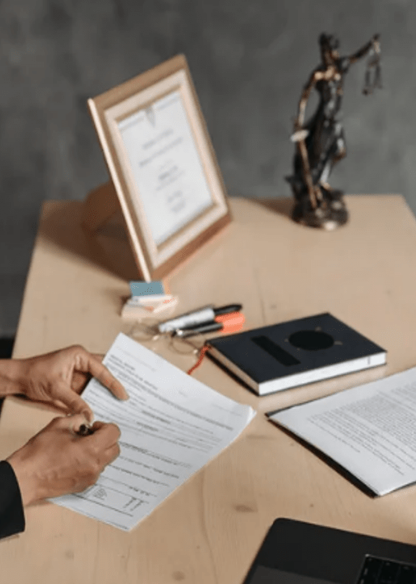 CADRE LéGISLATIF
Arrêté royal modifiant l’arrêté royal du 17 mai 2007 fixant l’entrée en vigueur de l’article 44 de la loi du 13 juillet 2006 et portant exécution de l’article 62bis des lois relatives à la prévention des maladies professionnelles et à la réparation des dommages résultant de celles-ci, coordonnées le 3 juin 1970, en ce qui concerne les programmes de prévention des lombalgies et du burn-out 

  Prévention secondaire
 Être en arrêt depuis moins de 2 mois

  Extension des publics cibles 
 Secteur privé
 Administrations provinciales et locales (APL)
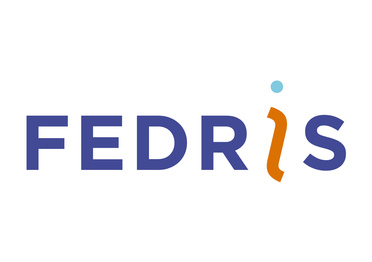 Présentation du 
nouveau trajet
Personnalisé et multidisciplinaire
Gratuité  et ACCESSIBILITé
CONFIDENTIALITé
Séances payées directement par Fedris à l’intervenant
Frais de déplacement remboursés
Trajet modulable
Approches thérapeutiques complémentaires
Psychologues , Médecins, Kinésithérapeutes
Intervenants indépendants de l’employeur
Séances possibles en dehors des heures de travail
Echanges d’informations uniquement dans le cadre du trajet, entre professionnels liés par le secret professionnel
ETAPE 1 : DÉPISTAGE
Demande de dépistagemédecin traitant, médecin du travail ou CPAP
Acteurs de la prévention primaire
Validation administrative
Refus administratif
ETAPE 2 : DIAGNOSTIC
Acteurs de la prévention secondaire
Séance d’orientation
Acteurs de la prévention tertiaire
Séances de diagnosticIntervenant coordinateur de trajet
ETAPE 3 : ACCOMPAGNEMENT
Analyse du dossier par la Cellule Burn-out
Validation diagnostique
Refus Diagnostique
LES DIFFéRENTES éTAPES DU TRAJET : UNE APPROCHE INTéGRéE
ETAPE 3 : ACCOMPAGNEMENT
INDIVIDU
13 séances
TRAVAIL
8 séances
ARTICULATION SANTé/TRAVAIL
Volet psychologique
10 séances

Psychoéducation
Approche cognitivo-émotionnelle
Clinique du travail
Concertation 
Acteurs prévention
Intervenant coordinateur de trajet

1 séance
Préparation retour et/ou maintien au travail
Suivi après trajet

2 séances
Volet corporel
3 séances

Kinésithérapie
Réactivation corporelle
Réorientation et suivi
Maximum 24 séances par accompagnement
LE TRAJET D’ACCOMPAGNEMENT: UNE APPROCHE COMBINéE
DEBUT
ETAPE 1 : DÉPISTAGE
ETAPE 2 : DIAGNOSTIC
Fedris : Validation
Fedris : Refus
ETAPE 3 : ACCOMPAGNEMENT
Fedris : Validation
Fedris : Refus
FIN
Durée maximum : 2 ans
CPMT (Conseiller en Prévention Médecin du Travail)
CPAP (Conseiller en Prévention Aspects Psycho-sociaux) 
CT (Intervenant Coordinateur de trajet) 
VP (Intervenant Volet Psychologique) 
VC (Intervenant Volet Corporel)
ETAPE 4 : SUIVI
FIN
Suivi après trajet (2 séances maximum)
CT
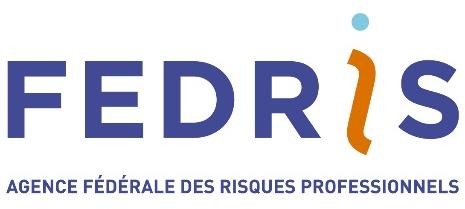 FIN DE TRAJET
Conclusions et perspectives
Une approche de prévention secondaire est pertinente et efficace sur le maintien et le retour au travail.

 Un trajet personnalisé, structuré et coordonné par un réseau de professionnels compétents et formés à la thématique « travail et santé » permet d’éviter les errances thérapeutiques.

 L’articulation entre acteurs du travail et de la santé mentale doit être intensifiée et facilitée.

 Enjeu majeur de santé publique pour les années à venir : la prévention de la souffrance mentale liée au travail aux niveaux micro, méso et macrosocial.
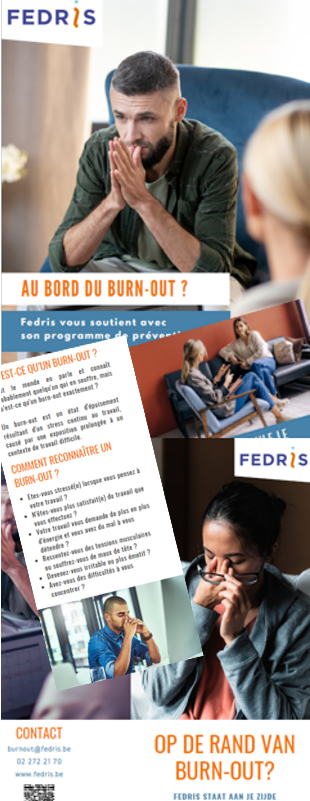 POUR POURSUIVRE LA RéFLEXION
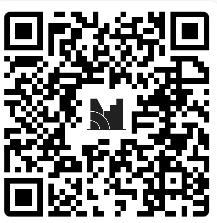 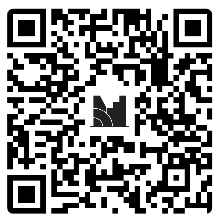 Suggestions
Commande dépliants
OM DE REFLECTIE VERDER TE ZETTEN
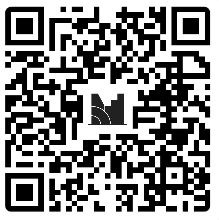 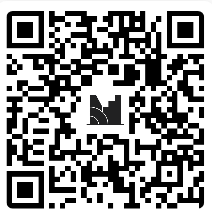 Suggesties
Bestelling brochures
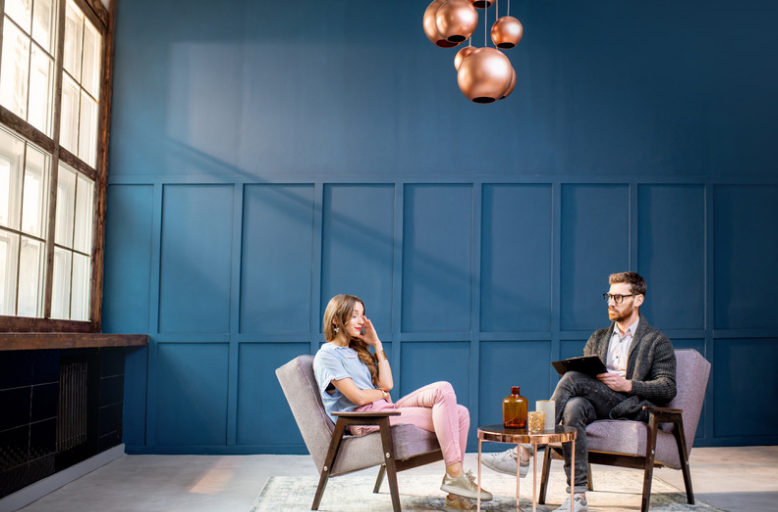 Merci pour votre attention
Bedankt voor jullie aandacht
Contact: 02/272 21 70  -  burnout@fedris.be
Rapport d’évaluation du projet pilote burn-out:
https://www.fedris.be/fr/professionnel/publications-scientifiques
Rapport van de eindevaluatie van het pilootproject burn-out: 
https://www.fedris.be/nl/professional/wetenschappelijke-
Publicaties
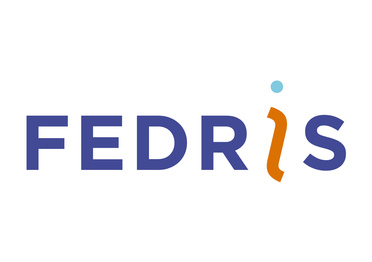